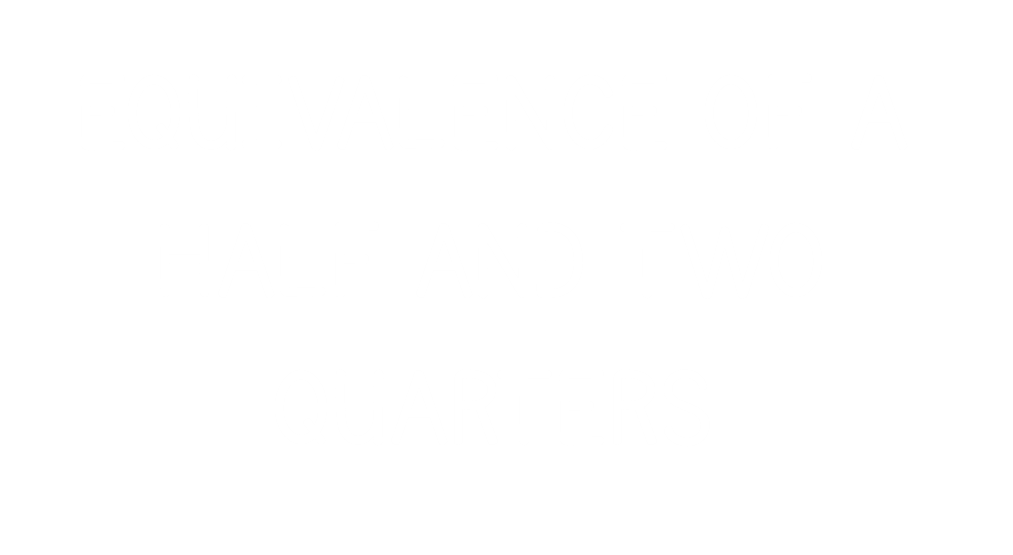 Which sets have one half of the cookies circled?

a)


						 b)

c)
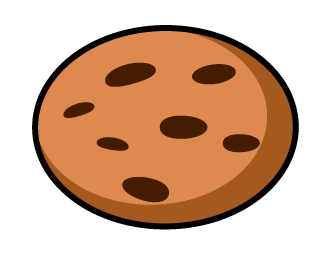 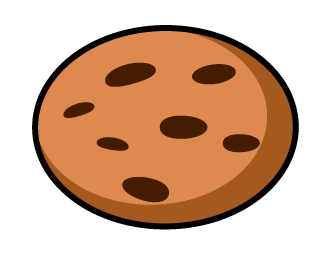 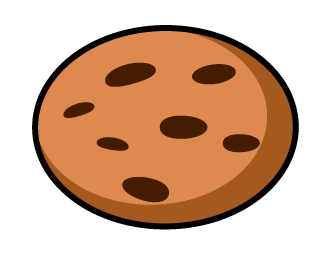 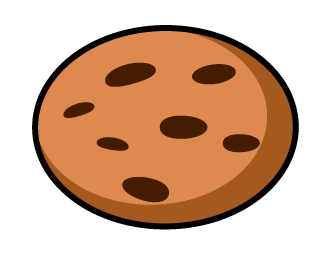 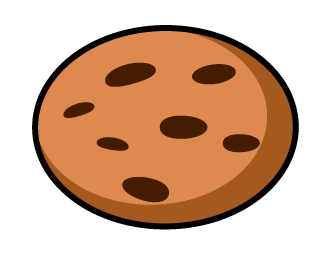 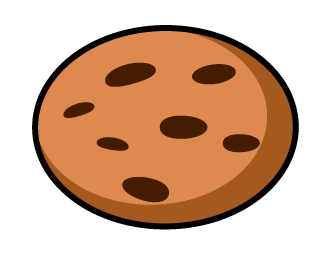 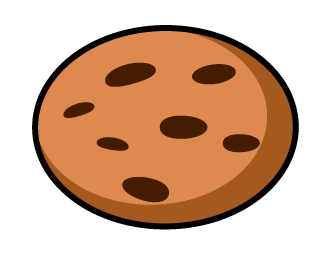 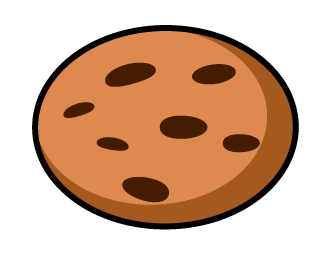 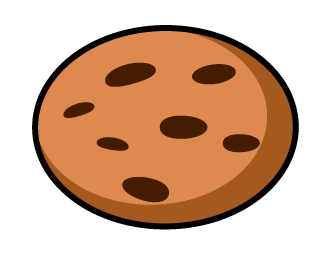 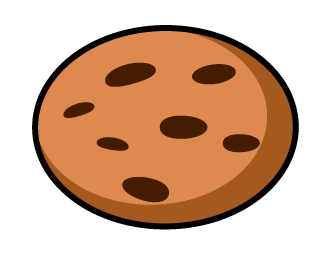 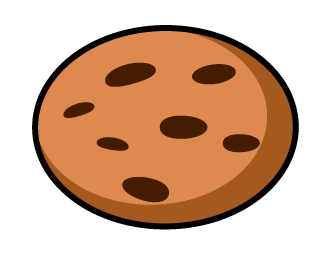 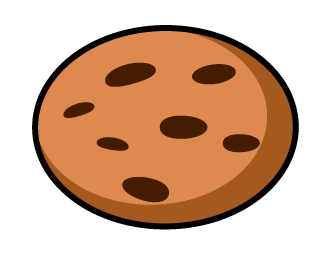 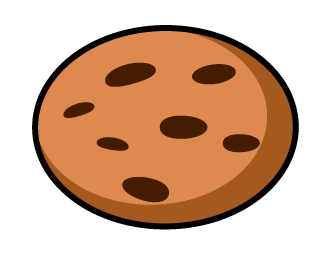 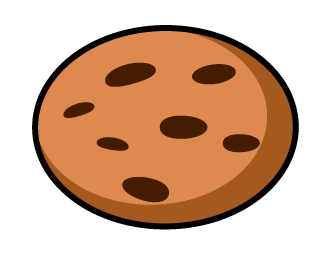 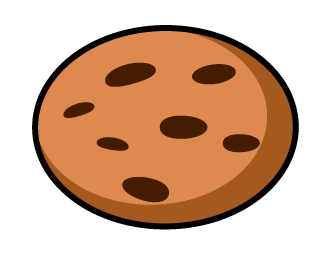 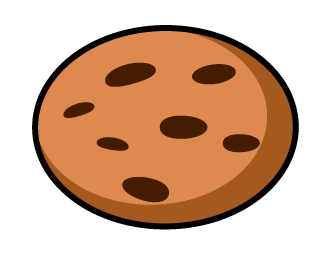 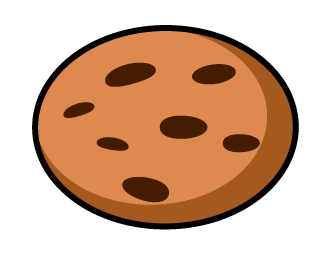 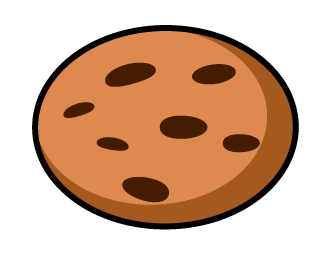 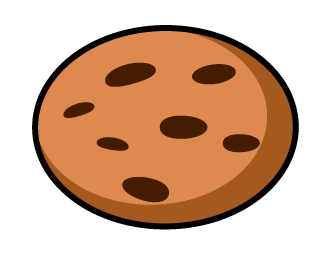 Which sets have one half of the cookies circled?

a)


						 b)

c)
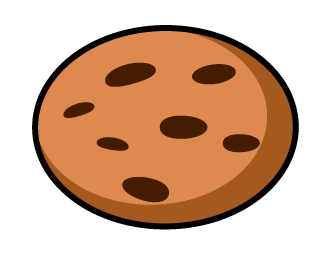 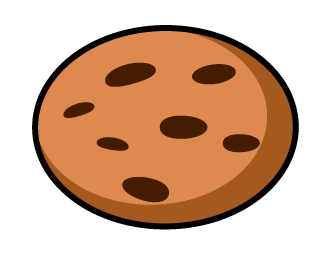 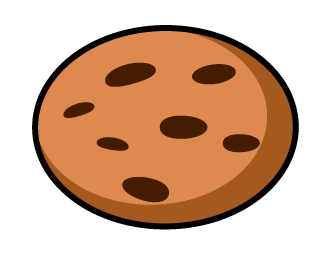 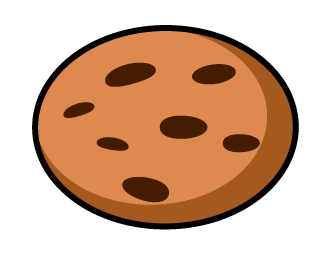 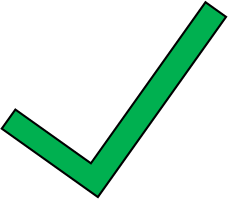 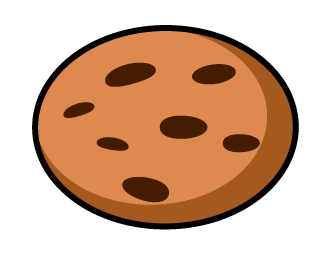 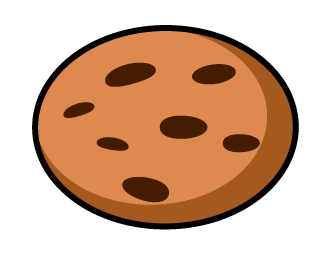 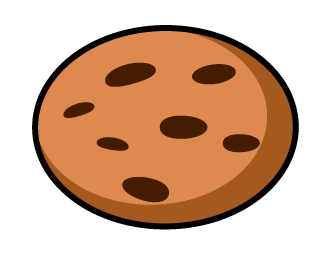 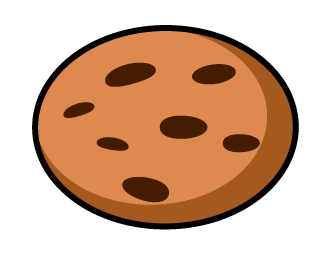 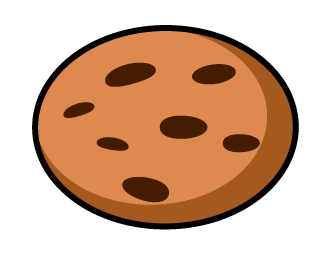 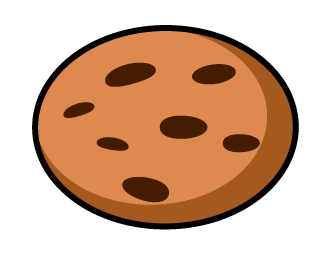 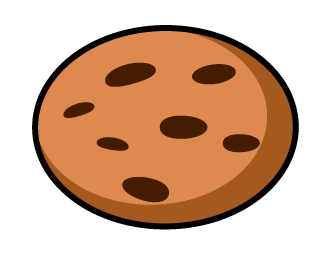 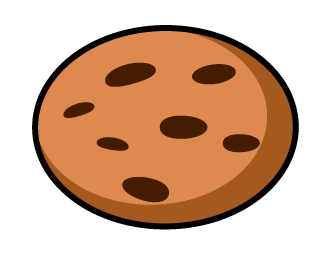 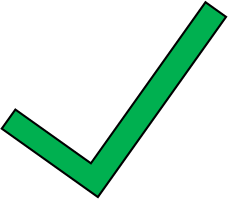 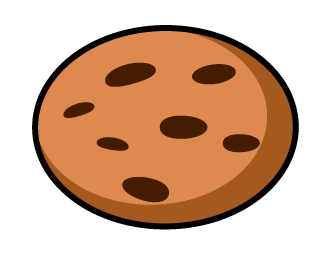 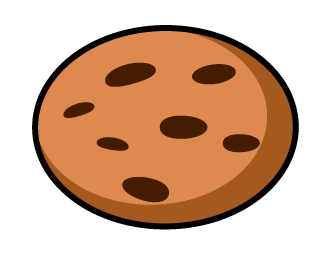 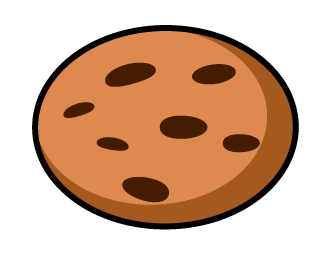 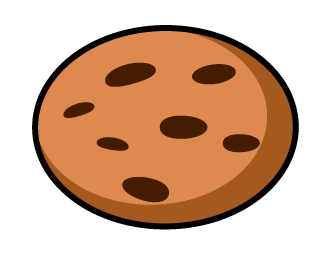 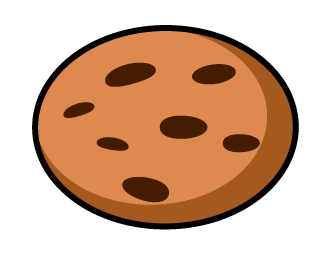 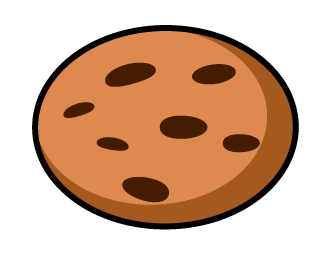 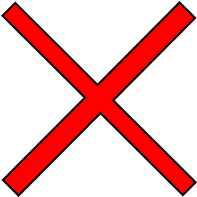 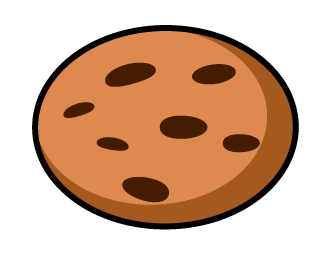 The children are folding and cutting paper to make fractions.
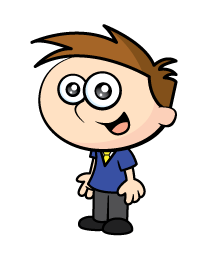 Each piece is one half of the paper.
Each piece is two quarters of the paper.
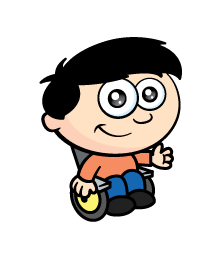 Who is correct?
Both boys are correct.
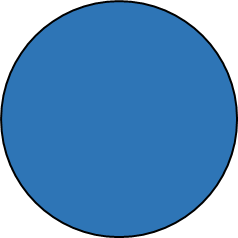 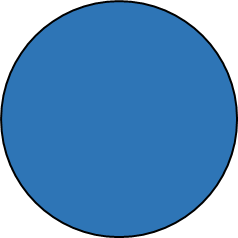 What do you notice?
Have a go at questions 1 – 2
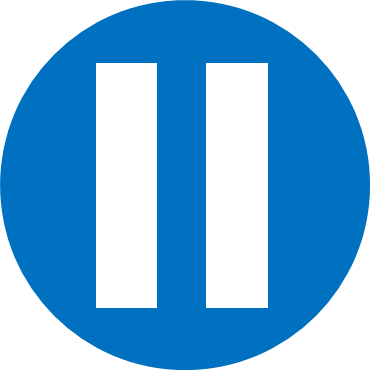 Have a think
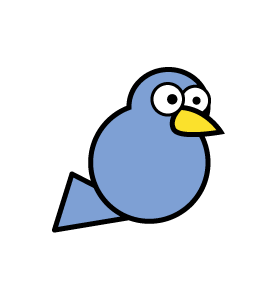 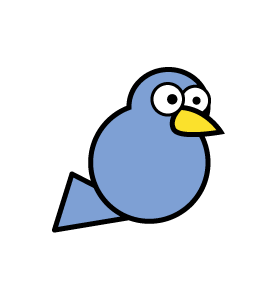 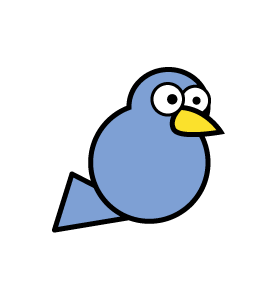 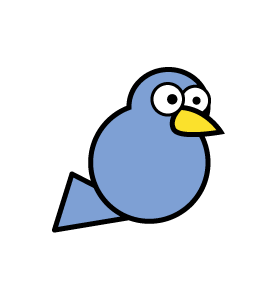 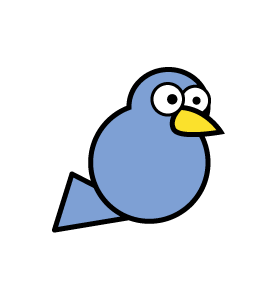 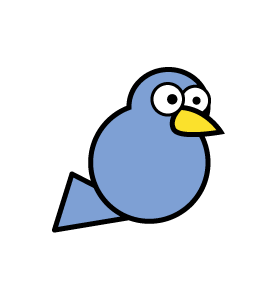 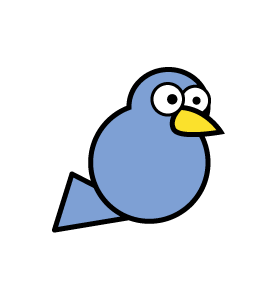 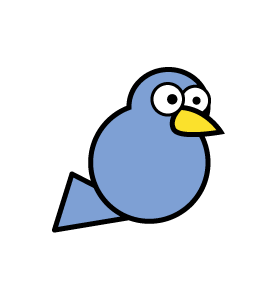 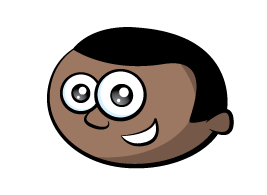 I think that two quarters of 16 is equal to 8 because half of 16 is 8
Let’s use a bar model to check.
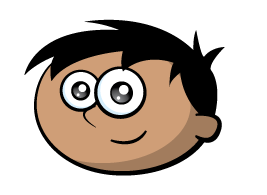 16
8
?
Answer questions 3 and 4
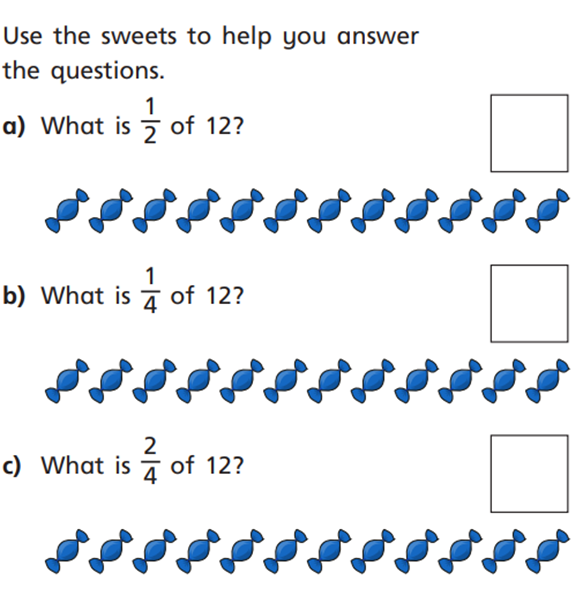 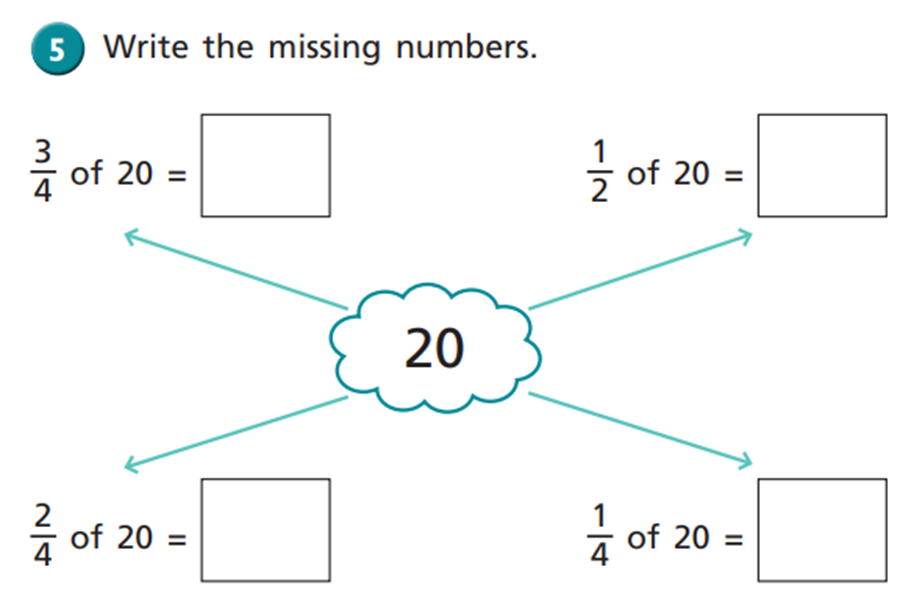 In your books solve these problems:
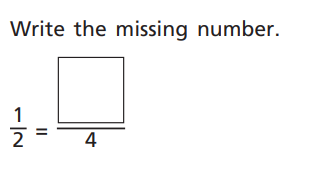 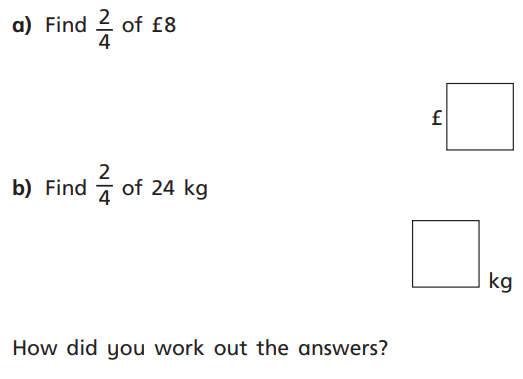 5.
6.
Answer question 7…
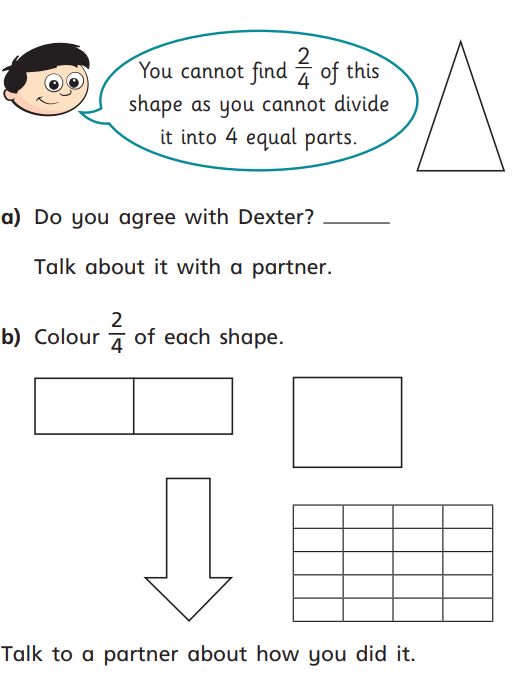